Generating Automated Tests from Behavioral Models
Jeff Offutt
(Research with Dr. Nan Li, currently with MediData Solutions)
Software Engineering
George Mason University
Fairfax, VA   USA
www.cs.gmu.edu/~offutt/
offutt@gmu.edu
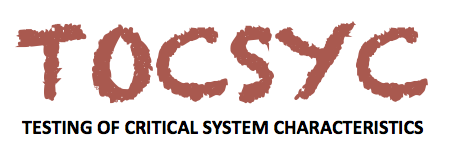 OUTLINE
Overview of Model-Based Testing
The Mapping Problem
The Test Oracle Problem
Summary & Conclusions
2
©  Jeff Offutt
Benefits of Model-Based Testing
Better tests
Lower cost
Early detection of requirements defects
Traceability
Software evolution
Less overlap among tests
3
©  Jeff Offutt
Model-Based Testing Process
Lots of research and tools for:
Test criteria
Creating models
Executing tests
Model
Criterion
Test Requirements
Abstract Tests
Not much known about:
Converting abstract tests to concrete tests
Writing effective test oracles
These are normally done by hand
Extra Info
Concrete Tests
Test Oracle
Test Execution
Test Reports
4
©  Jeff Offutt
OUTLINE
Overview of Model-Based Testing
The Mapping Problem
The Test Oracle Problem
Summary & Conclusions
5
©  Jeff Offutt
The Mapping Problem
Transform abstract tests to concrete tests
An abstract test:
AddChoc, Coin, GetChoc, Coin, AddChoc
Nine edge coverage abstract tests        use :
15 “AddChoc” transitions
16 “Coin” transitions
6 “getChoc” transitions
Testers usually convert abstract to concrete tests by hand
Solution?
Coin
[1, 3, 4, 1, 2, 4]
1
Coin
2
GetChoc
AddChoc
AddChoc
Coin
3
4
GetChoc
AddChoc / Coin
AddChoc
1: credit = 0 & #stock = 0
2: credit > 0 & #stock = 0
3: credit = 0 & #stock > 0
4: credit > 0 & #stock > 0
Semi-automate the transformation
6
©  Jeff Offutt
Model-Based Test Components
Test components
Test 1
Test 2
C1
C1
C1
C2
C2
C3
C3
Each abstract test component must be mapped to real code in concrete tests
Test 3
C4
C4
C4
many times
C5
C5
C5
C6
C6
C7
C7
7
©  Jeff Offutt
Solving the Mapping Problem
A language to define mappings for individual test components
Structured Test Automation Language (STAL)
A tool to choose model-level test components and compose mappings to create concrete tests
Behavioral Models
Identifiable Elements
Transitions
Objects
Constraints
8
©  Jeff Offutt
Empirical Evaluation of STALE
Can STALE help programmers efficiently design tests ?
Subject Programs
17 open source and example programs
52 to 9486 LOC
7 GUIs, 4 web apps, 1 CL, 5 others
Subject Models
Drawn using Eclipse / Papyrus
7—22 states
12—116 transitions
Participants
9 professional developers / graduate students
9
©  Jeff Offutt
STALE vs. Hand Test Generation
Generating Tests by Hand
Write tests by hand
Ensure that constraints in models were satisfied
Compile and run the tests
Generating Test with STALE
Import model and program into STALE
Create test component mappings by hand
STALE creates concrete tests to satisfy transition (edge) coverage
Measurements
Time
Number of errors in tests
10
©  Jeff Offutt
Mapping Problem Results
48 errors with manual approach, 0 with STALE
Joint work with Dr. Nan Li
11
©  Jeff Offutt
OUTLINE
Overview of Model-Based Testing
The Mapping Problem
The Test Oracle Problem
Summary & Conclusions
12
©  Jeff Offutt
RIPR Model
Test
Reachability
Infection
Propagation
Revealability
Final Program State
Reaches
Observed Final Program State
Fault
Incorrect Final State
Incorrect Final State
Infects
Incorrect Program State
Propagates
Reveals
Test Oracles
13
©  Jeff Offutt
[Speaker Notes: The failures can be revealed when the observed final program state has overlap with the incorrect final program state.
The question is: should testers check the entire program state? How to observe the incorrect program state in a cost-effective manner.
Getting the overlap as big as possible and use the cost as small as possible.]
Test Oracle Problem
An automated test must check whether the behavior was correct
(assertions in Junit)
How much of the program state should be checked ?
(That is, which variables ?)
More checking adds more cost
Method return values ?
Method parameters ?
Global variables ?
How often should state be checked ?
Once at end of test ?
After every transition ?
14
©  Jeff Offutt
Test Oracle Strategies
f requency
After each transition
Once at end of test
Requires analysis by tester
precision
NOS
null
(crash)
SIOS
state
invariant
(SI)
OS1
SI
member
objects
OS2
SI
returns
OS3
SI
objects
returns
OS4
SI
params
OS5
SI
objects
returns
params
Can be created from mappings
Free
15
©  Jeff Offutt
Empirical Evaluation of Test Oracle Strategies
Do more precise OSes reveal more failures ?
Do more frequent checks reveal more failures ?
Which OS balances cost and effectiveness ?
Subjects
16 Java programs & UML statecharts
24 test sets for each OS for edge coverage
9627 faults (mutants) generated using muJava
Experimental Variables
Independent : 13 oracle strategies
Dependent :
Cost (number of assertions)
Faults revealed
16
©  Jeff Offutt
Precision—% Faults Revealed
28,881,000 tests executed (12 OSes * 250 tests * 9627 faults)
More precise OSes are not always more effective
One-tailed Wilcoxon  signed-rank test
17
©  Jeff Offutt
Frequency—% Faults Revealed
Checking after each transition vs. checking at the end of the test
Multiple checks is not significantly more effective
One-tailed Wilcoxon signed-rank test
18
©  Jeff Offutt
Test Oracle Strategy Findings
NOS is useless—wastes almost half of testing effort
The most cost-effective choice is to check the state invariants once at the end of the tests (SIOS)
Only one check needed
Can be partially derived automatically from the model
Joint work with Dr. Nan Li
19
©  Jeff Offutt
OUTLINE
Overview of Model-Based Testing
The Mapping Problem
The Test Oracle Problem
Summary & Conclusions
20
©  Jeff Offutt
Contributions in Context
Model
Criteria
Test Requirements
A language like STAL can significantly ease the transformation of abstract tests to concrete tests
Abstract Tests
Extra Info
Concrete Tests
Test Oracle
Test oracles are effective with modest, but not zero, cost
Test Execution
Test Reports
21
©  Jeff Offutt
Summary of Contributions
Algorithms for computing efficient test paths on models
Language to partially automate mappings from abstract tests to concrete tests
Based on assembling test components
Demonstrated value of STAL over manual test automation
Determined cost-effective test oracle strategy
Extended classic RIP model to RIPR
22
©  Jeff Offutt
Contact
Jeff Offutt
offutt@gmu.edu
http://cs.gmu.edu/~offutt/
Thanks to my MBT co-authors:
Nan Li, Aynur Abdurazik, Anders Eriksson,
Birgitta Lindstrom, Shaoying Liu, Wei Ding,
and Paul Ammann
23
©  Jeff Offutt
Related MBT Publications
A Test Automation Language for Behavioral Models, Nan Li and Jeff Offutt, submitted to ICST 2015
An Empirical Analysis of Test Oracle Strategies for Model-based Testing, Nan Li and Jeff Offutt, 7th IEEE International Conference on Software Testing, Verification and Validation, Cleveland, Ohio, USA. April 2014
Better Algorithms to Minimize the Cost of Test Paths, Nan Li, Fei Li, and Jeff Offutt, 5th IEEE International Conference on Software Testing, Verification and Validation. Montreal, Quebec, Canada. April 2012
24
©  Jeff Offutt
Previous MBT Publications
Model Transformation Impact on Test Artifacts: An Empirical Study, Anders Eriksson, Birgitta Lindstrom, Sten Andler, and Jeff Offutt, 6th IEEE International Conference on Software Testing, Verification and Validation, Luxembourg, March 2013
Model Transformation Impact on Test Artifacts: An Empirical Study, Anders Eriksson, Birgitta Lindstrom, and Jeff Offutt, 9th Model-Driven Engineering, Verification, and Validation: Integrating Verification and Validation in MDE, Innsbruck, Austria, Sept 2012
Generating Test Data From State-based Specifications, Jeff Offutt, Shaoying Liu, Aynur Abdurazik and Paul Ammann, The Journal of Software Testing, Verification and Reliability, 13(1):25-53, March 2003
25
©  Jeff Offutt
Previous MBT Publications (cont.)
Using UML Collaboration Diagrams for Static Checking and Test Generation, Jeff Offutt and Aynur Abdurazik, The Third International Conference on the Unified Modeling Language, York, UK, October 2000
Evaluation of Three Specification-based Testing Criteria, Aynur Abdurazik, Paul Ammann, Wei Ding and Jeff Offutt, Sixth IEEE International Conference on Engineering of Complex Computer Systems, Tokyo, Japan, September 2000
Generating Tests from UML Specifications, Jeff Offutt and Aynur Abdurazik, Second International Conference on the Unified Modeling Language, Fort Collins, CO, October 1999 (First MBT paper)
26
©  Jeff Offutt